4.1.2  椭圆的几何性质
问题导入
椭圆的标准方程为
①
你能根据方程①来研究椭圆的一些几何性质吗？
新知探究
范围
由方程①可知
得出
椭圆位于直线                             
围成的矩形内.
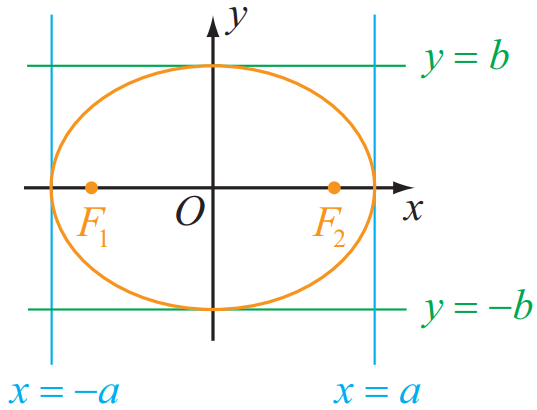 新知探究
对称性
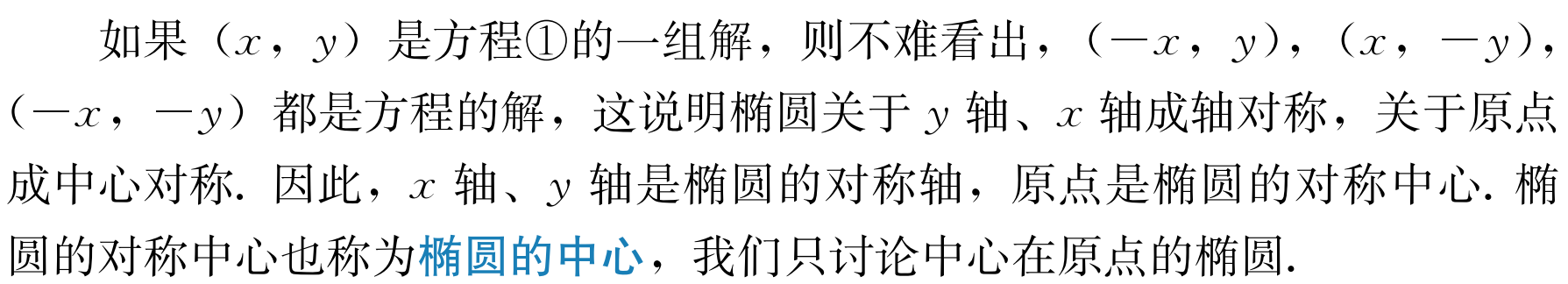 新知探究
顶点
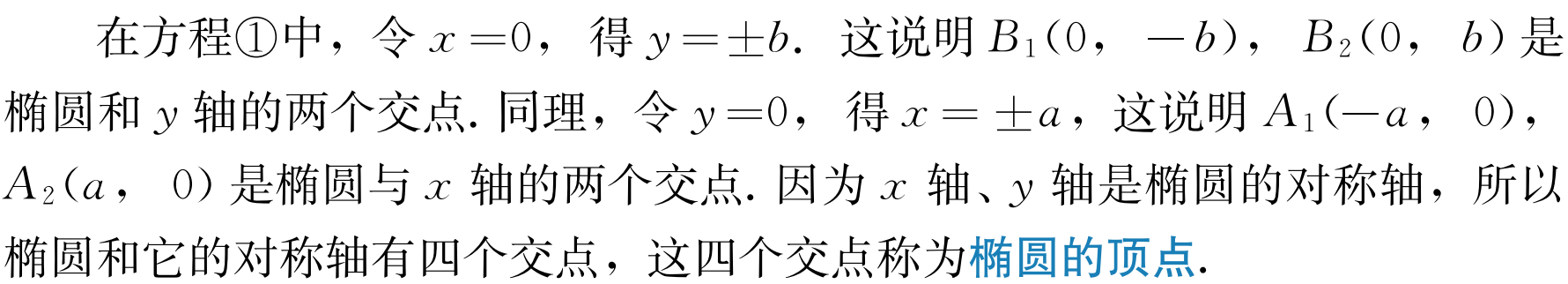 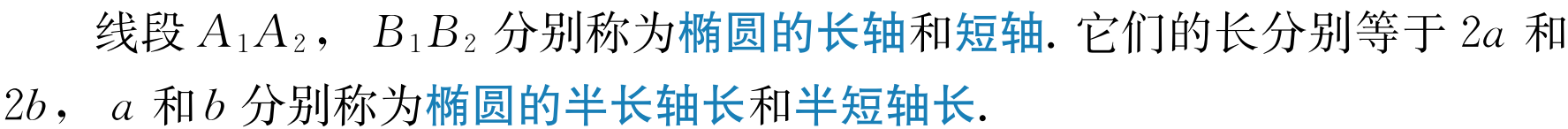 新知探究
离心率
椭圆的半焦距与半长轴长的比           称为椭圆的离心率．
问题1：根据椭圆离心率的定义，判断椭圆离心率的取值范围．
新知探究
离心率
问题2：椭圆离心率的大小与椭圆的形状有什么联系，并尝试证明．
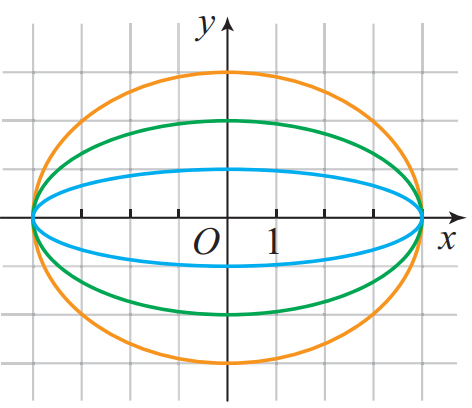 如果a＝b，则c＝0，两个焦点重合，
这时椭圆的标准方程就变为圆的方程
新知探究
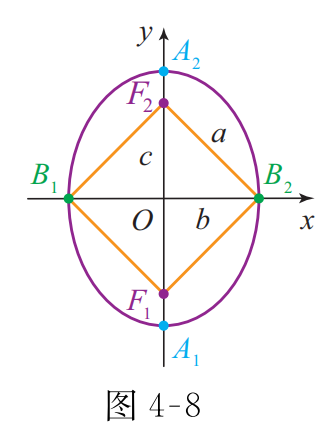 椭圆的标准方程为
②
你能根据方程②来研究椭圆的一些几何性质吗？
新知探究
例1   求椭圆方程                                的长轴和短轴的长、焦距、离心率、焦点坐标及顶点坐标.
解　把已知方程化成标准方程                  ，得a＝5，b=4，c=3．
因此，椭圆的长轴和短轴的长分别是2a＝10和2b=８，离心率
两个焦点的坐标分别是F1(-3，0)和F2(3，0)．
四个顶点是A1(-5，0)，A2(5，0)，B1(0，-4)和B2(0，4)．
新知探究
例2　已知椭圆C的焦点为F1，F2，短轴的一个端点为B，且△BF1F2是一个等边三角形，求椭圆C的离心率．
解　  因为｜BF1｜＝｜BF2｜＝a，｜F1F2｜＝2c，所以依据题意可知 a＝2c．
从而有
新知探究
例3　如图所示，一种电影放映灯的反射镜面是旋转椭圆面 （椭圆绕其对称轴旋转一周形成的曲面）的一部分．过对称轴的截口BAC是椭圆的一部分，灯丝位于椭圆的一个焦点F1上，片门位于另一个焦点F2上．由椭圆一个焦点 F1 发出的光线，经过旋转椭圆面反射后集中到另一个焦点 F2．
已知 BC⊥F1F2，|F1B| ＝2.8 cm，|F1F2 |＝4.5 cm．试建
立适当的平面直角坐标系， 求截口BAC所在椭圆的方
程 （精确到0.1 cm）．
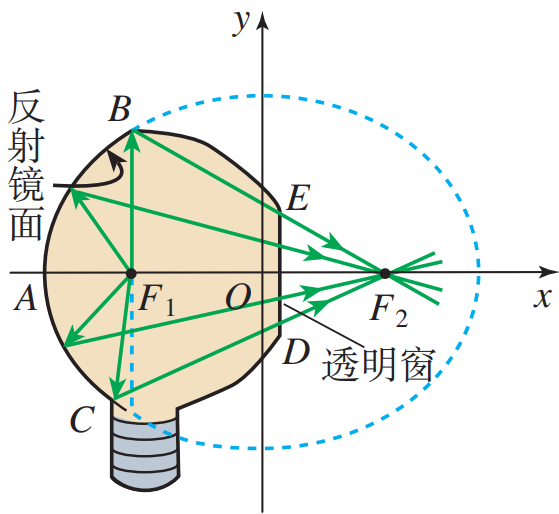 新知探究
解：建立如图所示的平面直角坐标系，设所求椭圆方程为
在Rt△BF1F2 中，
由椭圆的性质可知：                               
所以

所以，所求的椭圆方程为
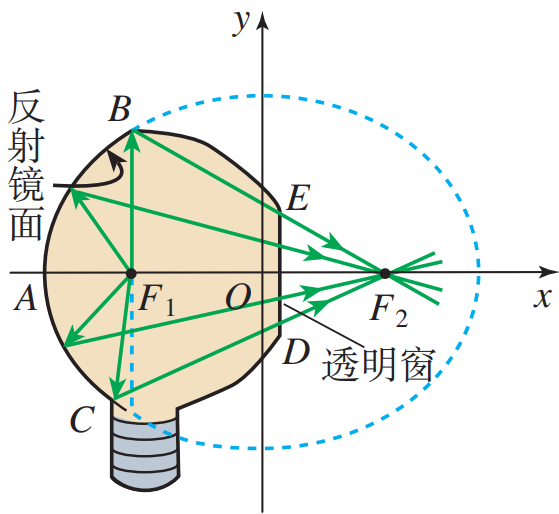 温故知新
1．椭圆的几何性质

     范围、对称性、顶点、离心率

2．椭圆的几何性质的应用
作业布置
必做题  教材第111页，练习第1，2，3题；
选做题  教材第111页，习题第4题。
再 见